АНАЛІТИЧНИЙ ЕТАП ПЛАНУВАННЯ PR-КАМПАНІЇ
Сутність, завдання та особливості аналітичного етапу
ПЛАНУВАННЯ В PR
Ключові слова:  PR-діяльність, планування, етапи , аналітичний етап, дослідження, типи досліджень, фокус-група, , дослідницькі методи.
ВИЗНАЧЕННЯ ЕТАПУ
С. Катліп (а слідом за ним і В. Королько) називає цю фазу «визначення проблеми (або можливості)» і зазначає, що вона включає в себе «і контроль знань, установок і поведінки тих, хто так чи інакше пов'язаний з діяльністю і політикою організації і на кого ця діяльність і політика впливає. По суті, це є різновидом функцій організації (або функцій збору інформації).
Research
Відповідаючи на запитання
 "Що відбувається?", 
Цей етап забезпечує основу для всіх наступних етапів процесу вирішення проблеми .
 В. Моісеєв, слідуючи американською традицією, називає цей етап Research і визначає його завдання як
 «аналіз, вивчення, мета»
Прогнозування
І. Яковлєв вважає цю складову PR-кампанії «дослідженням», абсолютно справедливо зазначаючи, що це поняття «вживається у двох значеннях –  широкому і вузькому. У широкому сенсі дослідження означає вивчення проблеми, яку має намір вирішити організація. У вузькому сенсі дослідження - це наукове вивчення проблеми за допомогою певних методів».
Найбільш точною назвою даного етапу є саме «аналітичний», оскільки воно дозволяє, по-перше, повністю описати сукупність операцій, здійснюваних на даному етапі, і, по-друге, виділити в ньому «власне дослідження», «сфокусоване дослідження », що є необхідним елементом етапу. 
Відповідно сутність цієї стадії може бути визначена як збір, обробка, аналіз всієї інформації.
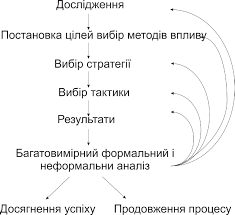 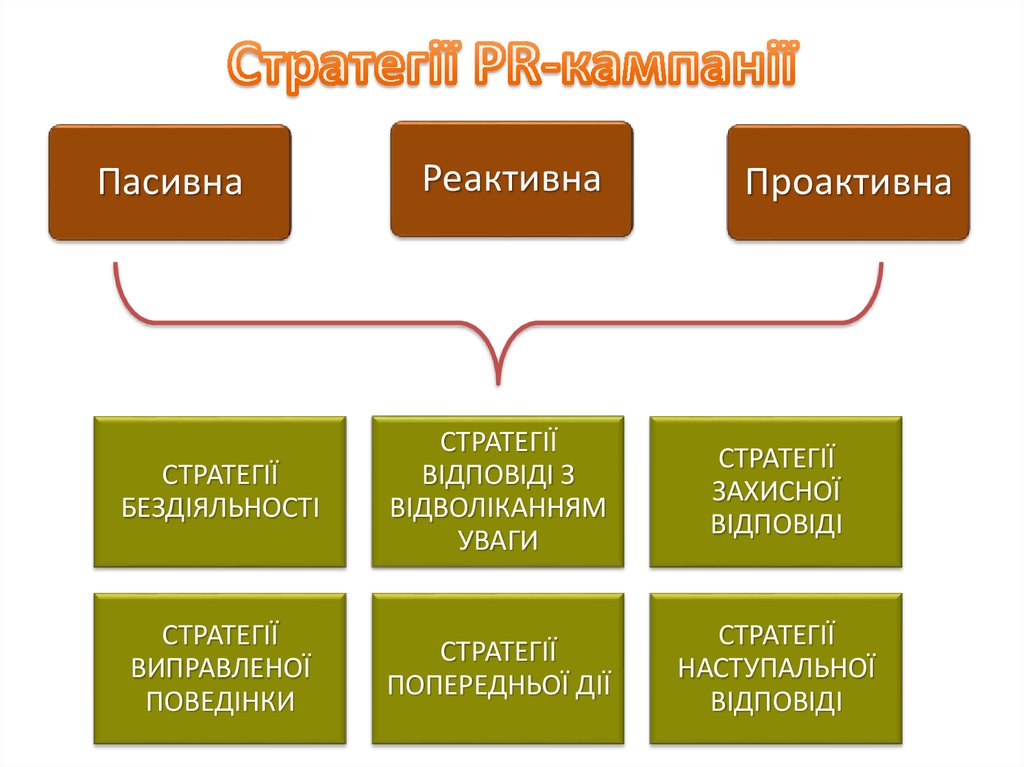 Збір, обробка, аналіз всієї інформації
Ця інформація може бути розділена на наступні підгрупи:

внутрішньофірмова інформація (інформація про ситуацію у внутрішньому середовищі - бухгалтерсько-фінансова звітність, дані про показники збуту, про обсяги продажів, про доходи, про рівень цін, про впровадження нових видів товарів (послуг), про нові технології, PR-звітність);
зовнішня інформація (інформація про ситуацію в зовнішньому середовищі - моніторинг преси, бюлетені, звіти постачальників і т.д.);
спеціальна інформація (призначена для конкретної PR-кампанії, її отримують в ході спеціального, фокусованого дослідження, дані цього дослідження прийнято називати «первинною інформацією»).
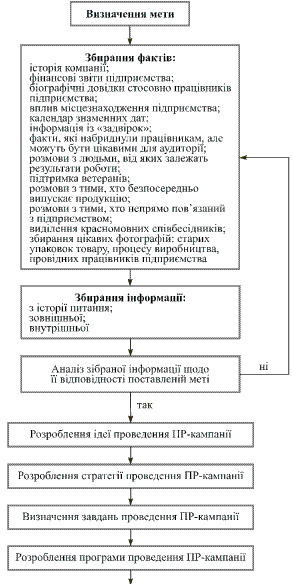 Гайд
Гайд (guide, гід) - план, керівництво, інструкція, довідник (найчастіше, для початківців), яка описує порядок дій для досягнення якоїсь мети або гід - путівник.
 Гайд (в контексті поняття "гід", "направляти") - загальне визначення будь-якої документації, технічної, дослідницької, наукової.
 Термін гайд походить від англійського слова guide - орієнтир, путівник, керівництво. Гайд будується за логікою смислового руху від загального до конкретного при формуванні списку питань. 
Це -поступовий перехід від загальних питань до вузьких (або навпаки - від вузьких проблем до узагальнюючим блокам обговорення) дозволяє структурувати знання, створити базу знань у тих, хто знайомиться з Гайдом, формувати базис для подальших питань і дискусії.
Гайд
Гайд містить в собі структуру інформації. Під структурою маються на увазі межі, або кордону, обговорення досліджуваної теми, всередині яких процес вивчення направляється модератором (автором гайда) для реалізації завдань дослідження. 
Завдання гайду:
 значно полегшує подальший аналіз даних;
 усуває можливі разночтеніея понять і термінів, недотримання логіки процесу; 
дозволяє охопити всі теми, які мають безпосередній інтерес; 
вносить порядок, чіткість і акуратність в ці дані;
 контролює глибину аналізу проблеми.
Гайд
Отже, гайд означає керівництво або інструкцію, яка може бути представлена в різних варіаціях. Головне, щоб людина (зазвичай це досвідчений користувач) зміг зрозуміти суть. Візьмемо для прикладу будь-який інформаційний ресурс (та хоч цей блог), який містить матеріали з тієї чи іншої тематики, пов'язаної з практичними діями (по створенню сайтів, по ремонту квартир, з самостійного вивчення мов і т.д.), від досвідчених (кожен в своїй області) авторів. Майже кожна сторінка таких проектів є «Гайдом на тему».
В аналітичного етапі можуть бути виділені певні фази, підетапи:
фаза визначення проблеми або можливості,
фаза фокусованого дослідження;
фаза аналізу ситуації,
фаза характеристики і моделювання ситуації.
Аналітичний етап
Отже, аналітичний етап починається з визначення та попередньої формулювання проблеми або можливості і завершується складанням своєрідною «аналітичної записки», що відображає «внутрішнє бачення» необхідності проведення PR-кампанії.
Фаза визначення проблеми або можливості
З чого починається будь-яка PR-кампанія? 
На думку В. Моісеєва, з отримання «замовлення» або «завдання». З цим твердженням у принципі можна погодитися, якщо додати до нього поняття «самозамовлення» і «самозавдання», виділяючи ситуацію, коли ініціатива проведення заходу виходить від PR-структури  (при цьому очевидно, що в будь-якому випадку формальний замовлення або завдання затверджується керівництвом всієї організації).
Які фактори спонукають ті чи інші структури сформулювати замовлення на PR-кампанію?
Це ті проблеми, які стоять перед організацією й вирішення яких доцільно саме у формі PR-активності, а також ті можливості, які організація може використовувати в своїх цілях засобами зв'язків з громадськістю.
Л. Азарова, К. Іванова, І. Яковлєв пишуть: «Для того щоб зрозуміти, потрібна чи ні PR-кампанія і якщо потрібна, то які її головні цілі, необхідно визначити, які проблеми стоять перед організацією, провести аналіз існуючої на даний момент ситуації перед організацією. Розглядаючи ту чи іншу ситуацію, необхідно звертати увагу як на несприятливі обставини (проблеми), так і на сприятливі обставини (можливості), з яких можна отримати користь».
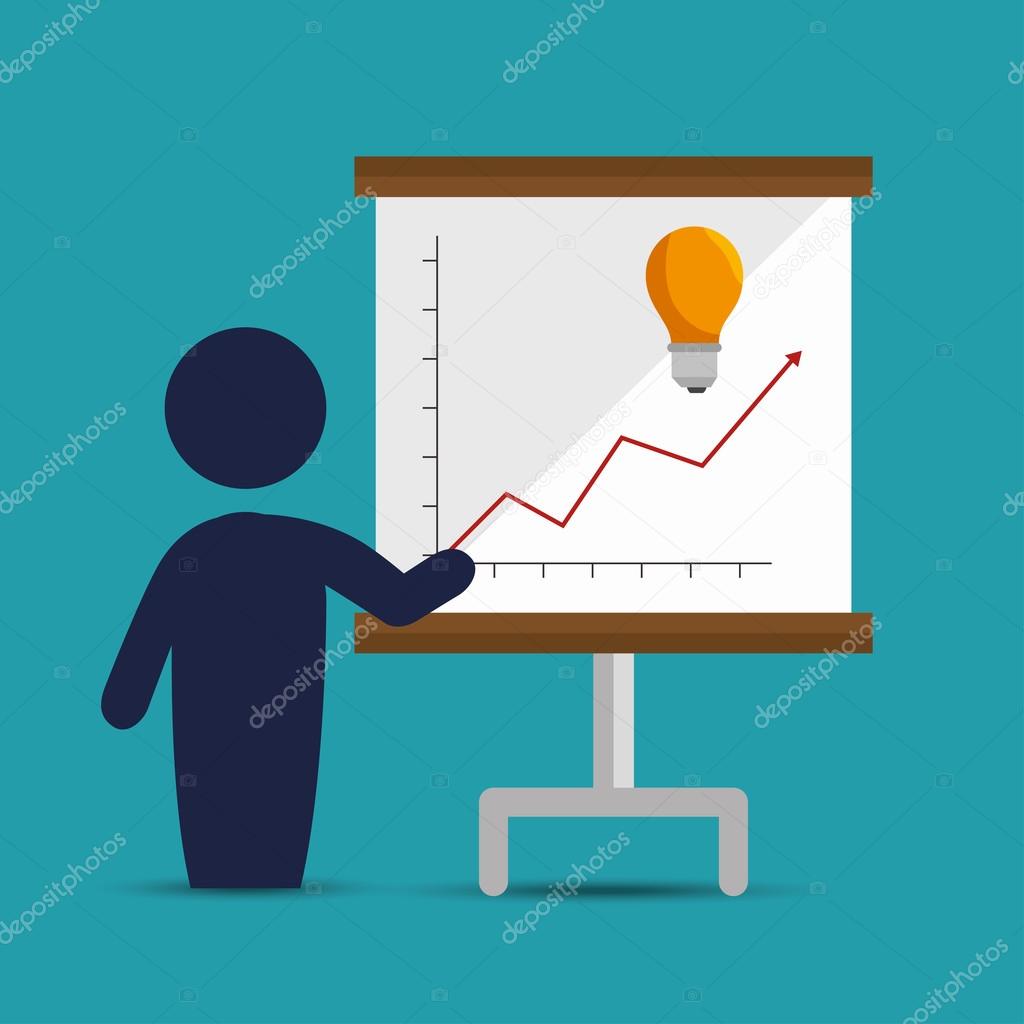 «Вторинний» аналіз
Тобто акцент робиться на нерозривний зв'язок операцій, «аналіз ситуації» - «виявлення проблем або можливостей». 
З цим важко не погодитися, однак важливо ще раз підкреслити, що проблема чи можливість визначається в ході загального аналізу ситуації в організації, а потім потрібно ще «вторинний» аналіз – аналіз умов, чинників, які відносяться безпосередньо до підготовлюваної PR-кампанії. Метою цього вторинного аналізу ситуації стосовно конкретної PR-кампанії буде визначення того, чи буде вирішено дану проблему завдяки використанню саме PR-засобів, чи достатньо у організації ресурсів для цього, які сприятливі і несприятливі фактори можуть вплинути на хід кампанії і т.д.
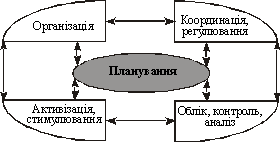 Протиставлення понять «проблема» і «можливість» є певною мірою умовним.
По-перше, як формулювання проблеми, так і виявлення можливості безпосередньо пов'язані з формулюванням цілі PR-кампанії і формальні вимоги до них ідентичні. 
По-друге, зв'язок між проблемою і можливістю проявляється в тому, що можливість (особливо нереалізована) може стати проблемою, і навпаки, вихід з кризової ситуації (проблеми) може відкрити ряд можливостей для діяльності організації.
Класифікацію проблем, які є потенційним приводом для PR-кампании, можна проводити за різними підставами
Проблеми поділяються на зовнішні і внутрішні, за цією ознакою Можуть бути умовно виділені відповідно «зовнішні » і «внутрішні» PR-кампанії.
Проблеми можна класифікувати за ступенем визначеності їх постановки. Прийнято виділяти певну постановку проблеми і невизначену постановку проблеми.
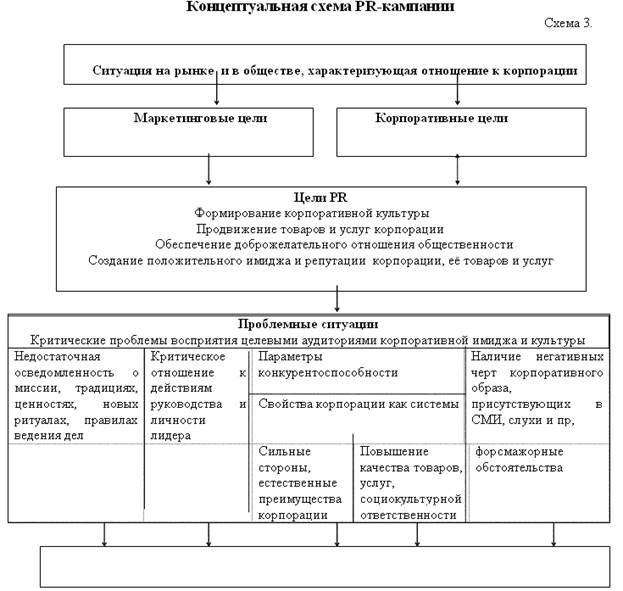 Постановка проблеми
Певна постановка проблеми не вимагає тривалого попереднього аналізу ситуації і фокусованого дослідження. Зазвичай цей варіант передбачає вкрай короткий аналітичний етап, потім відразу йде перехід до планування та реалізації кампанії. 
У ситуації невизначеної постановки проблеми попередні етапи значно триваліші, можлива наступна схема вирішення ситуації: невизначена постановка проблеми → попередній аналіз і дослідження → певна постановка проблеми (конкретизація проблеми) → планування рішення і реалізація.
Існує ряд вимог до формулювання проблеми:
в ній має міститися питання «Що відбувається зараз?», і вона повинна бути побудована в теперішньому часі;
в ній не повинно згадуватися про винуватців (людях або обставинах) проблеми;
її постановка не повинна мати можливість вирішення - це слід зробити на більш пізньому етапі формулювання мети і завдань PR-кампанії;
вона повинна бути безпосередньо пов'язана з постановкою мети і завдань, більше того, можна сказати, що формулювання мети являє собою «перевернуту» формулювання проблеми або можливості.
За своїм характером можливості, як і проблеми, вельми різноманітні
Вони можуть бути зовнішніми і внутрішніми, фінансовими та організаційними, «подієвими» і «неподієвими».

Ю. Мурашко виділяє наступні групи основних факторів, пов'язаних з можливостями:
потенціал підприємства;
ємкість споживчого ринку;
конкуренція та інвестиційний клімат.
Можливості, пов’язані з потенціалом підприємства, можна класифікувати наступним чином: 
можливості управління;
фінансові можливості;
можливості виробництва;
кадрові можливості.
Комерційний обмін цінностями між двома сторонами
називається угодою. Угода виникає тоді, коли кожен з її учасників визначає, що вона є вигідною для нього, тобто дає
позитивний результат.
Серед факторів, що формують можливості, пов’язані з ємкістю ринку, для PR найбільш значущі:
рівень доходів населення;
об’єм й умови  надання споживчого кредиту;
сума збереження населення;
рівень освіти і професійний склад реципієнтів;
загальні вимоги споживача до товару (новизна и технічний рівень виробів, якість їх виготовлення, рівень післяпродажного технічного обслуговування й характер наданих послуг, співвідношення ціни виробу і ефекту його використання);
специфічні вимоги споживача до товару (асортимент, якість виробу, його зовнішній вигляд, спосіб упаковки і маркування, товарний знак, географічні і кліматичні умови використання, діючі технічні стандарти, звички і смаки споживачів, нарешті, «іміджеві» вимоги до товару в цілому).
Можливості, пов'язані з конкуренцією та інвестиційним кліматом, безпосередньо пов'язані з вирішенням суто PR-завдань
Аналіз можливостей, пов’язаних з конкуренцією, слід проводити за наступною схемою.

1. Виділення основних груп конкурентів (наприклад, фірми, що пропонують аналогічний вид продукції на тих же ринках; фірми, що обслуговують інші ринки аналогічною продукцією, вихід на які в даний момент є ймовірним; фірми, що виробляють товари-замінники, здатні витіснити даний продукт з ринку).
2. Аналіз наступних  моментів їх діяльності:
а) реальні цілі ринку, зайнятого конкурентами;
б) життєвий цикл їх товарів або послуг;
в) поведінка конкурентів у проведенні своїх PR- та рекламних кампаній;
г) використовувані конкурентами методи просунення своїх товарів та послуг і стимулювання споживачів;
д) можливість проведення кампанії з антирекламі (наприклад, при реалізації конкурентами товарів-замінників обов'язково перевіряється їх відповідність діючим нормам і стандартам).
3. Виділення тих характеристик товарів або послуг, які можуть відображати їх відмінності від товарів або послуг конкурентів або за ступенем відповідності конкретної суспільної потреби, або за ступенем витрат на її задоволення.
4. Можливе створення новинного інформаційного показу на основі виявлених конкурентних переваг.
Види досліджень в PR-діяльності
Оскільки PR є комунікативною діяльністю, класифікацію досліджень можна провести за критерієм компонентів комунікативного процесу, якими є згідно з класичною моделлю комунікації Г. Лассвелла:
джерела;
повідомлення;
канал(и);
аудиторія (ї).
На етапі розробки кампанії  дослідницька фаза має містити:
попереднє дослідження джерел;
попереднє дослідження повідомлень;
попереднє дослідження каналів;
попереднє дослідження цільових аудиторій.
На етапі оцінки ефективності відбувається:
дослідження ефективності джерел;
дослідження ефективності повідомлень;
дослідження ефективності каналів;
дослідження динаміки свідомості й поведінки цільових аудиторій.
Основні тактичні завдання:
виявлення тих, що існують, і потенційних бажань
споживачів та попиту на товар і на цій основі обгрунтування
доцільності його виробництва;
• організація науководослідних та дослідноконст
рукторських робіт з урахуванням вимог ринку для створення
нової продукції, її модифікації, узгодження її споживчих
властивостей з потребами ринку;
• планування та координація виробничої, збутової і
фінансової діяльності ринку з урахуванням умов ринку; організація та вдосконалення системи і методів збуту
продукції;
• реалізація маркетингової політики ціноутворення;
• здійснення заходів щодо маркетингових комунікацій;
• аналіз маркетингової діяльності.
Дослідження джерел
Дослідження джерел – це вивчення тих суб'єктів в організації, які відповідають за створення і поширення PR-інформації, повідомлень, призначених для цільових аудиторій різних типів. До числа таких суб'єктів відносяться:
ключові ньюсмейкери організації (перші особи організації - президент, голова правління, члени ради директорів і т.д., керівники найбільш важливих для цільових аудиторій служб і відділів);
ключові креативні фігури організації (спічрайтер, концептуаліст, керівники відділів стратегічного планування, маркетингу тощо);
ключові спікери організації (прес-секретар, віце-президент з PR і т.д.).
Процес дослідження джерел націлений на виявлення їх комунікативної компетентності, ступеня адаптивності по відношенню до аудиторії, психологічної готовності до роботи із зовнішнім середовищем в умовах її агресивності, тиску, готовності і здатності до комунікації в кризових ситуаціях.
Дослідження повідомлень
Дослідження повідомлень – вивчення змісту і форми тих PR-матеріалів, які в ході кампанії організація адресує цільовим аудиторіям. Для аналізу повідомлень залучаються аналоги, що застосовувалися організацією раніше для вирішення подібних завдань в подібних умовах для тих же цільових аудиторій, зокрема, аналізуються ретроспективні комунікативні кампанії організації, що містили повідомлення, адресовані відповідним цільовим аудиторіям.
 Основними методами аналізу повідомлень є опитування експертів, метод фокус-груп, лабораторний експеримент.
Дослідження каналів
Дослідження каналів – це вивчення тих засобів, за допомогою яких повідомлення доставляються цільовим аудиторіям.
 До числа можливих каналів відносяться засоби масової інформації, засоби зовнішньої реклами, директ-мейл, спецзаходи, мережі неформальної комунікації (чутки) і ін.  Значимість кожного з каналів визначається характером конкретної PR-кампанії і специфікою цільової аудиторії, проте для більшості кампаній найбільш важливими каналами виступають засоби зовнішньої реклами і ЗМІ.
 Аналіз останніх необхідний перш за все для медіапланування. Основні методи, які застосовуються при дослідженні каналів, - аналіз документів, спостереження, масове опитування, метод фокус-груп.
Дослідження цільових аудиторій
Дослідження цільових аудиторій – це вивчення соціальних суб'єктів (соціальних груп, організацій, соціальних інститутів, масових аудиторій), які згідно задумам розробників PR-кампанії є або здатні бути одержувачами PR-повідомлень.
Саме на формування (зміну) свідомості і (або) поведінки цих аудиторій, власне, і спрямована PR-кампанія.
У якості цільових аудиторій для дослідження при підготовці PR-кампанії можуть виступати:
персонал і менеджмент організації (внутрішня громадськість);
журналісти, представники медіаспільноти;
політична, економічна й культурна еліта, лідери думок;
спонсори, благодійники, меценати;
представники органів державної влади і місцевого самоврядування;
ділові партнери, споживачі і клієнти (спеціальна громадськість);
масова аудиторія.
Основні відомості, які необхідно знати про цільову аудиторію стосовно завдань PR-кампанії, поділяються на дві великі групи - об'єктивна інформація і суб'єктивна інформація.
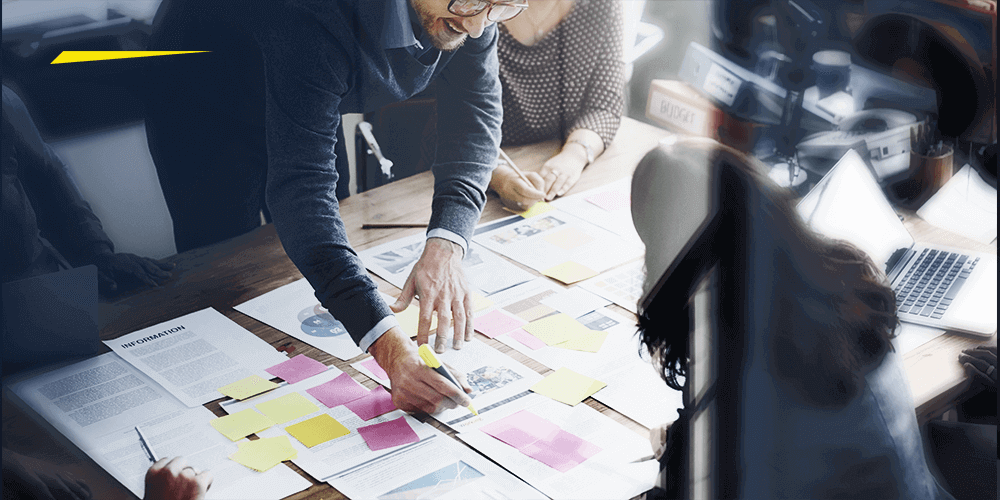 Теорія маркетингу 2
ТЕМА:
ДОСЛІДЖЕННЯ В ГАЛУЗІ ПАБЛІК РИЛЕЙШНЗ
Об'єктивна інформація
Об'єктивна інформація –  це такі соціальні та соціально-демографічні параметри цільової аудиторії, які характеризують її з об'єктивних позицій, що не залежать від діяльності суб'єкта PR і від змісту планованої PR-кампанії. До числа найбільш часто використовуваних при розробці PR-кампанії об'єктивних параметрів цільової аудиторії відносяться:
загальна чисельність;
статево-віковий склад;
структура за рівнем освіти;
структура за рівнем доходу;
соціально-професійна структура;
соціально-статусна структура;
структура за типами сімей і домогосподарств;
соціально-територіальна структура;
етнонаціональна структура;
конфесійна структура;
характер споживання засобів масової інформації, інформаційні переваги;
структура цінностей і переконань.
ДОСЛІДЖЕННЯ В ГАЛУЗІ ПАБЛІК РИЛЕЙШНЗ
Основні поняття: соціологічні дослідження, формалізовані дослідження. неформалізовані дослідження, анкетування, вибірка, аналіз, групові інтерв’ю,  глибинні інтерв’ю, фокус-групи.
Суб'єктивна інформація
Суб'єктивна інформація – це такі параметри цільової аудиторії, які пов'язані з її свідомістю і поведінкою саме реального чи потенційного одержувача PR-повідомлень в межах даної PR-кампанії. До суб'єктивних параметрів цільової аудиторії, дослідження яких необхідно при підготовці кампанії, як правило, належать:
рівень інтересу до діяльності базисного суб'єкта PR;
рівень інформованості про діяльність організації, що виступає базисним суб'єктом PR-кампанії, і про головну проблему кампанії;
оцінка іміджу організації;
ставлення до ключової проблеми PR-кампанії;
ретроспективні практики (позитивні та негативні) стосовно організації та до проблеми;
готовність до дії (позитивного і негативного) по відношенню до організації і до проблеми.
Для дослідження об'єктивних і суб'єктивних параметрів цільових аудиторій використовується весь арсенал методів, наявний у розпорядженні PR-менеджера, - аналіз статистики та аналіз документів, спостереження, фокусовані інтерв'ю, масові інтерв'ювання та анкетування.
ДОСЛІДЖЕННЯ В PR
Джерелом досліджень у діяльності PR є наукові або комерційні підстави.
Наукові дослідження проводяться академічними організаціями або навчальними закладами, і все це може фінансуватися державою, громадськими фондами або професійними асоціаціями. Згодом результати подібних досліджень друкуються в різних ЗМІ і, відповідно, офіційно стають надбанням громадськості. 
Комерційні дослідження проводяться дослідними фірмами, рекламними або PR-агентствами, або іншими компаніями, що займаються маркетингом. Велика частина цих досліджень тримаються в таємниці, тому що є власністю самих дослідних фірм або замовників.
Класифікація досліджень за критерієм типу середовища
Класифікацію досліджень можна провести за критерієм типу середовища. Організація, яка планує і реалізує PR-кампанію, має внутрішнє середовище функціонування та зовнішню і відповідні їм внутрішню і зовнішню громадськість.

При розробці PR-кампанії і під час аналізу її ефективності необхідно дослідити як внутрішнє, так і зовнішнє середовище організації. 

Відповідно дослідження можуть бути підрозділені на внутрішні, спрямовані на вивчення параметрів внутрішнього середовища організації, і зовнішні, метою яких є аналіз стану і динаміки зовнішнього середовища
Основних типів PR-досліджень два: прикладні та теоретичні.
Прикладні дослідження, в свою чергу, бувають або стратегічними, або оцінними. 
Стратегічні дослідження проводяться в основному на стадії розробки PR-програми. З їх допомогою визначають інструменти або методи PR-впливу.
Оціночні дослідження проводяться на завершальному етапі PR-акції з метою з'ясувати, чи досягнуті в процесі виконання PR-програми поставлені цілі чи ні.
Теоретичні дослідження більш абстрактні, ніж прикладні. Вони дозволяють розробляти теорії PR-діяльності, пов'язані, наприклад, з питанням про формування громадської думки або з питанням про утворення різних груп громадськості. Однак саме на базі теоретичних досліджень PR-фахівці виробляють певні стратегії поведінки в тих чи інших ситуаціях, а також способи підходу до будь-якої проблеми.
Основні методи PR-досліджень
Основних методів PR-досліджень три: огляди, комунікаційний аудит і т.зв. ненав'язливі методи, до яких відносяться пошук фактів, аналіз змісту (контент-аналіз) і визначення доступності джерел інформації. 
За допомогою оглядів виявляються підходи і думки людей з приводу якоїсь значущої проблеми. 
Комунікаційний аудит виявляє нерівність між реальним і сприйманим спілкуванням між керівництвом і цільовою аудиторією. 
Нарешті, «ненав'язливі методи» дозволяють вивчити об'єкти і суб'єкти PR-діяльності, не вдаючись до «тиску» на інформацію або аудиторію.
Оглядові дослідження
Описові огляди - це виявлення стану поточної ситуації в конкретний часовий період. Прикладом описових оглядів стали вже звичними для наших громадян опитування громадської думки.
Пояснювальні огляди встановлюють причинно-наслідкові зв'язки певної події. Тому в подібних опитуваннях громадської думки люди зазвичай відповідають на питання «чому, на їхню думку, сталася та чи інша пригода?» Або «чим вони пояснюють ті чи інші факти?».
Огляди зазвичай складаються з чотирьох елементів: 1) вибіркового спостереження, 2) анкетування; 3) інтерв'ю; 4) аналізу результатів. Зрозуміло, що огляди, що проводяться через поштову розсилку, не включають стадію інтерв'ю. Розглянемо детально кожен з цих елементів.
Анкетування
Очне анкетування припускає, що анкети заповнюються або інтерв'юером, або самим опитуваним (співрозмовникам), але в присутності інтерв'юера.
Заочне анкетування - це процес отримання і відправки анкети поштою. 


Прийнято вважати, що заочне анкетування не особливо ефективно, так як люди, як правило, знаходять більш корисні заняття, ніж просиджування над якимись анкетами. Однак завбачливі американці вже давно вирішили цю проблему - разом з анкетою вони посилають потенційному интерв’юіруємому купон на безкоштовне придбання будь-якого дрібного товару (або купон, що дозволяє придбати більш дорогий товар зі знижкою) або гроші в розмірі двох доларів. Тоді одержувач анкети як би відчуває себе зобов'язаним відповісти на питання анкети і надіслати її. У нашій країні я ще не чула, щоб за заочне анкетування надсилали гроші, але вітчизняні PR-щики використовують інший спосіб - іменні листи, в кожному з яких топ-менеджер компанії або генеральний директор фірми як би звертається до людини особисто. У подібних листах до людей звертаються по імені та по батькові, а в кінці листа зазвичай є відтворений комп'ютерним способом підпис цього  самого генерального директора або топ-менеджера.
Анкетування
Анкетування може бути індивідуальним або груповим (у випадку з груповим анкетуванням кількість опитуваних зазвичай 30 - 40 осіб). Крім того, залежно від змісту і конструкції запитань розрізняють відкрите, напівзакрите і закрите анкетування.
Анкетування
У відкритому анкетуванні респонденти висловлюються у вільній формі. 
У закритих анкетах всі варіанти відповідей заздалегідь передбачені. 
У напівзакритому анкетуванні поєднуються обидві процедури, наприклад, надаються можливі відповіді на питання і одночасно є графа «Примітки».
Діалогова комунікація
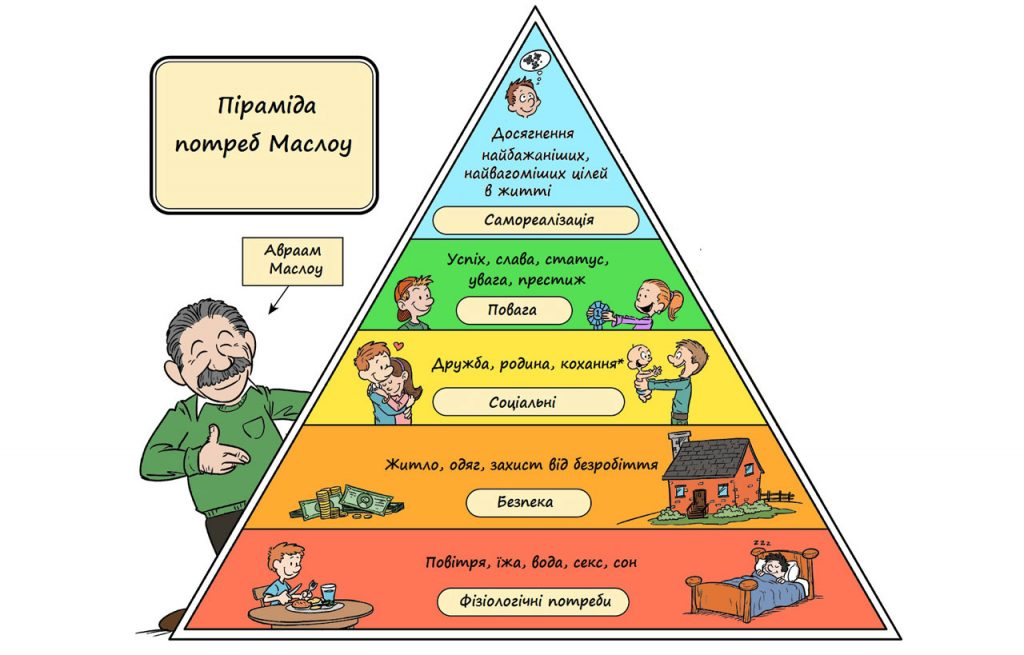 Вимоги до анкетування
При складанні анкети найбільш важливі наступні вимоги: запитання повинні бути короткими і зрозумілими, варіанти відповіді обов'язково повинні міститися в анкеті, має бути не просто кілька варіантів відповіді (так - ні), а якомога більше відповідей, вимірюваних за шкалою, наприклад, від одного до десяти, в анкеті повинно міститися переконливе запевнення в тому, що анкетування анонімне та інформація про ім'я і рід занять конкретного опитуваного не буде ніде опублікована.
Інтерв'ю
З їх допомогою отримують персоналізовані і тому найбільш точні уявлення про громадську думку. Основні способи проведення інтерв'ю - віч-на-віч, поштою, по телефону, через Інтернет. Видів інтерв'ю теж декілька. Основні - персоніфіковані інтерв'ю та інтерв'ю у фокус-групах, причому фокус-групи можуть підбиратися довільно, а можуть за «методу Дельфі», з так званими лідерами громадської думки.
Інтерв'ю
персоніфіковані інтерв'ю. Вони вимагають великих тимчасових витрат, тому що з кожним учасником інтерв'юєр каже особисто. Внаслідок цього, даний метод не дуже вигідний в разі проведення масштабних, грандіозних інтерв'ю-акцій. Крім того, подібні інтерв'ю можуть налякати людей, внаслідок чого інформація, отримана таким способом, буде не дуже достовірною.
Інтерв'ю у фокус-групах сьогодні все частіше і частіше використовуються в сфері PR. Такі інтерв'ю проводяться для оцінки споживчих звичок або для оцінки впливу PR-програм на місцеве співтовариство. Вони також можуть використовуватися для аналізу загальних підходів до певного питання, наприклад, до нового продукту або реклами. Зазвичай кількість учасників фокус-групи не перевищує 12 - 15 чоловік.
Інтерв'ю
Інтерв'ю по телефону - виключно зручний як для PR-ників, так і для самих інтерв'юйованих спосіб спілкування. Однак дуже часто по телефону громадяни не хочуть відповідати на пропоновані їм питання. Тим більше, що застати людей вдома, особливо в такий час, щоб вони нікуди не поспішали, можна тільки ввечері, а дзвінок у вечірній час з проханням відповісти, наприклад, які споживчі переваги ви маєте щодо упаковки сиру, здаються підозрілими. Тому основне завдання модератора - викликати до себе довіру. Кращий спосіб - повідомити, що питання для інтерв'ю стандартні, розроблені серйозною організацією, і ваше завдання - тільки їх поставити і записати відповіді.
Інтерв'ю
Є також інтерв'ю «підкидьки». Вони являють собою комбінацію персоніфікованих інтерв'ю та інтерв'ю поштою. Інтерв'юєр особисто кидає анкету в поштову скриньку зазвичай після того, як він вже провів персональне інтерв'ю з ним. А оскільки у цих двох людей вже встановилися довірливі відносини, то той, у кого беруть інтерв'ю, зазвичай відповідає на питання анкети і повертає її PR-мену.
Інтерв'ю
Інтерв'ю по Інтернету також стають останнім часом все більш популярними. Всі більш-менш пристойні фірми і підприємства заводять власні сайти, на яких обов'язково присутній розділ, що пропонує тим, хто зайшов на сайт, висловити свою думку про сайт і про компанію. Крім того, інтерв'ю по Інтернету є дуже оперативним відгуком на будь-які події або проблеми. Саме тому їх дуже зручно використовувати в політичному PR.
Метод комунікаційного аудиту
Такий аудит часто проводиться великими корпораціями, лікарнями, громадськими організаціями, щоб визначити реакцію різних суспільних груп на дії організації в області спілкування. Комунікаційний аудит може застосовуватися до внутрішніх і до зовнішніх суспільних групам організації. Крім того, його дуже часто застосовують до початку власне PR-кампанії, тобто для того, щоб встановити якийсь орієнтир, норму, по відношенню до якого будуть вимірюватися наступні результати. За допомогою комунікаційного аудиту встановлюють, яка кількість людей читає річні звіти організації, прес-релізи, або як різні суспільні групи оцінюють стиль керівництва організацією або його дії в суспільній сфері.
Ненав'язливі методи дослідження
До них відносяться збір фактів, без яких неможливо проаналізувати ніякі дані. При цьому під фактами (фактичним матеріалом) розуміються соціологічні дані, газетні вирізки, списки ЗМІ, інформацію про конкурентів і т.д.
 Інший поширений ненав'язливий метод дослідження контент-аналіз.
Контент-аналіз
Основні критерії контент-аналізу, як правило, такі: частота висвітлення, розміщення в газеті (номер сторінки), охоплена аудиторія, зміст повідомлення (просте інформування про організацію або ще й вказівка на  цілі її діяльності), редагування релізів (з боку редакції ЗМІ), характеристика підходу (який відношення до організації спостерігалося - позитивне, негативне чи нейтральне).
Прес-кліппінг
За змістом близьким до контент-аналізу є загальний аналіз популяризації. Це теж неформальне дослідження, в якому використовується прес-кліппінг (тобто аналіз газетних вирізок), що визначає кількість і якість розкриття інформації. Проте в даному випадку досліджуються вже не тільки прес-релізи, а й будь-які жанри PR-публікацій, а до уваги беруться не тільки частота і розміри публікацій, а ще й тип самого ЗМІ, його аудиторія, а також престижність джерела публікації.
Повторні (або моніторингові, порівняльні, в залежності від мети) дослідження
Повторні панельні дослідження проводяться в рамках єдиної програми на одній і тій же вибірці обстежуваних і з використанням єдиної методики і процедур аналізу даних. Мета даних досліджень - аналіз динаміки, змін в досліджуваних аспектах.
Повторні когортного дослідження - різновид панельних досліджень, коли вибірковий об'єкт - вікова група (когорта), яка вивчалася протягом тривалого періоду часу. Простежується, як з плином часу змінюються умови та спосіб життя даної когорти, її інтереси і образ думок.
Повторні трендові дослідження проводяться на аналогічних вибірках або в рамках єдиної генеральної сукупності (тренда). З її допомогою PR-фахівці переконуються в достовірності результатів, отриманих при дослідження перших вибірок.
Три основні функції PR, що виконуються як на внутрішньому , так і на зовнішньому рівнях
Контроль думки і поведінки громадськості з метою задоволення потреб і інтересів передусім організації, від імені якої проводяться PR-акції.
Реагування на громадськість, тобто організація враховує події, проблеми або поведінку інших і відповідним чином реагує на них. 
Досягнення взаємовигідних стосунків між усіма пов’язаними з організацією групами громадськості шляхом сприяння плідній взаємодії з ними.
Функції PR по відношенню до базисного суб’єкта
формування лояльного (дружнього) ставлення засобів масової інформації до ком
забезпечення відомості компанії (товарів, торгових марок), формування та розвиток її іміджу. панії.
2) забезпечення відомості компанії (товарів, торгових марок), формування та розвиток її іміджу.
Принципи PR:
Забезпечення взаємної користі організації і громадськості, а також абсолютна чесність і відвертість тих, хто займається як PR, так і управлінської діяльності.
Особливе значення для PR має відкритість інформації. Відомий англійський фахівець С. Блек взагалі вважає цей принцип визначальним. На його думку, PR– це мистецтво і наука досягнення гармонії за допомогою взаєморозуміння, заснованого на правді і повній інформованості. 
Істотною для PR є опора на об’єктивні закономірності функціонування масової свідомості, стосунків між людьми, організаціями і громадськістю, рішуча відмова від суб’єктивізму.